Проект-викторина
По профессионально-трудовому обучению




                                                        Учитель: Шнейдер О.И.
Штукатурно-малярное дело
Не художник он, но краской
пахнет неизменно,
 по картинкам он не мастер –
мастер он по ………….?
Штукатурно-малярное дело
Он легко одной рукой строит дом для нас с тобой,
Что за чудо великан, скажут все…………?
Столярное дело
Какие работы выполняют рубанком?
Швейное дело
Сделать ровную черту
Всем я помогаю
Что-нибудь без меня
Начертить сумей-ка,
Угадайте-ка друзья, кто же я?
Швейное дело
Легкий, а не пух,
Мягкий, а не мех,
Белый, а не снег, но оденет всех!
Штукатурно-малярное дело
В них нет ни трещин, ни щелей.
Прижал их к стенке крепкий клей.
Не сушим их, не моем –бумажные……….?
Столярное дело
По каким признакам можно определить возраст стен?
Швейное дело
В узкий глазок вдета тонкая нитка
И поплыла за корабликом прытко,
Шьет, зашивает и колется колко
А называют кораблик…….?
Штукатурно-малярное дело
Инструмент тот маленький,
Но такой удаленький, каменщику он дружок,
С ручкой легкий………..?
Столярное дело
Чем отличается фанера от доски?
Швейное дело
Я не хвастая скажу, 
Всех друзей омоложу!
Идут ко мне унылые-
С морщинками, со складками,
Уходят очень милые, веселые и гладкие!
Значит я надежный друг- электрический …….?
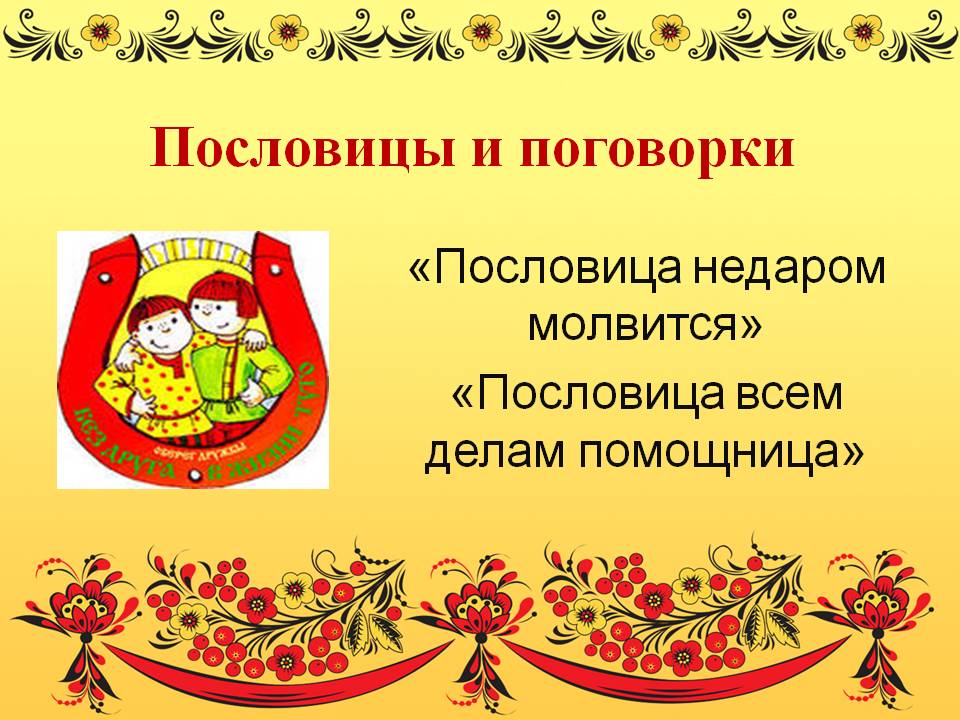 Собери инструмент
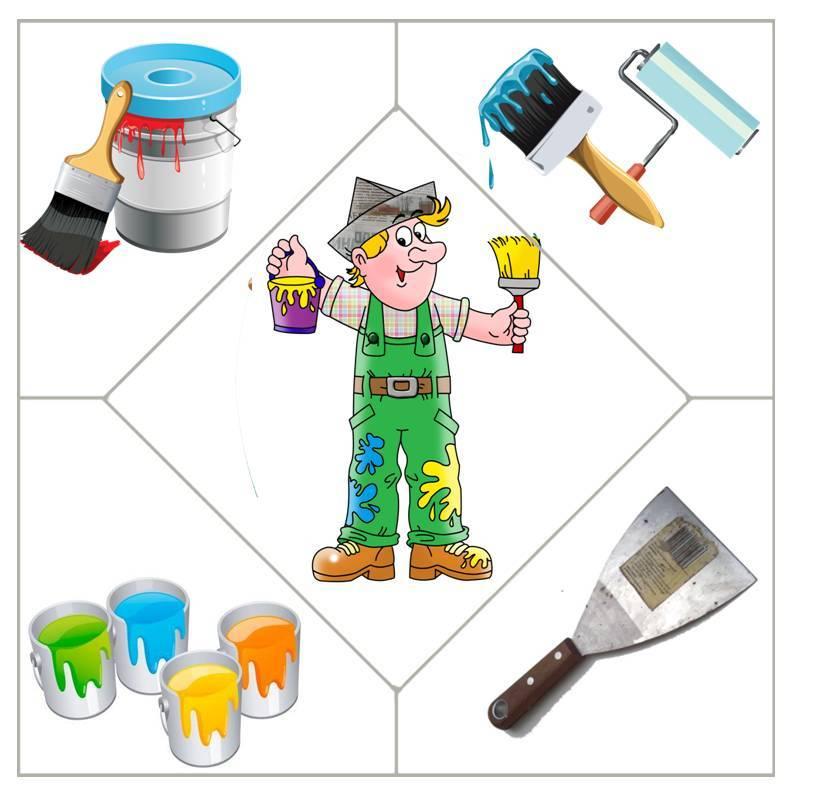 Отгадай загадку
Хоть ростом не велик,
            А к почтению привык:
            Перед ним дубы и клены,
            И березы бьют поклоны
                            а – топор
                            б – ножницы
                            в – игла
а – топор
Отгадай загадку
То назад, то вперед
Ходит бродит пароход.
Остановишь – горе
Продырявит море        
      а – игла    
            б – швабра  
       в – утюг
в – утюг
Отгадай загадку
Он с хоботом резиновым,
Желудком парусиновым.
Как загудит его мотор,
Глотает он и пыль и сор
                  а – игла 
                  б – пылесос
                  в – утюг
б - пылесос
Отгадай загадку
Я по лысине бегу
Кудри с лысины стригу 

              а – рубанок 
              б – ножницы 
              в – утюг
а – рубанок
Отгадай загадку
И белить, и красить можно,
Ею можно рисовать,
Только надо осторожно
Чтоб себя не замарать.
              а – валик 
              б – кисть 
              в – губка
б – кисть
Отгадай загадку
Я раствор бросал, 
Но ничуть не устал.
Кто мной бросал, 
Тот и устал.

а – сокол  
б – ковш  
в – мастерок
в – мастерок
Отгадай загадку
Рядом с дворником шагаю,
Разгребаю снег кругом
И ребятам помогаю
Делать горку, строить дом 

                  а – метла  
                  б – лопата  
                  в – грабли
б – лопата
Отгадай загадку
Сам в комнате, 
А голова на улице.
 
           а – игла
           б – лопата 
           в – гвоздь
в – гвоздь
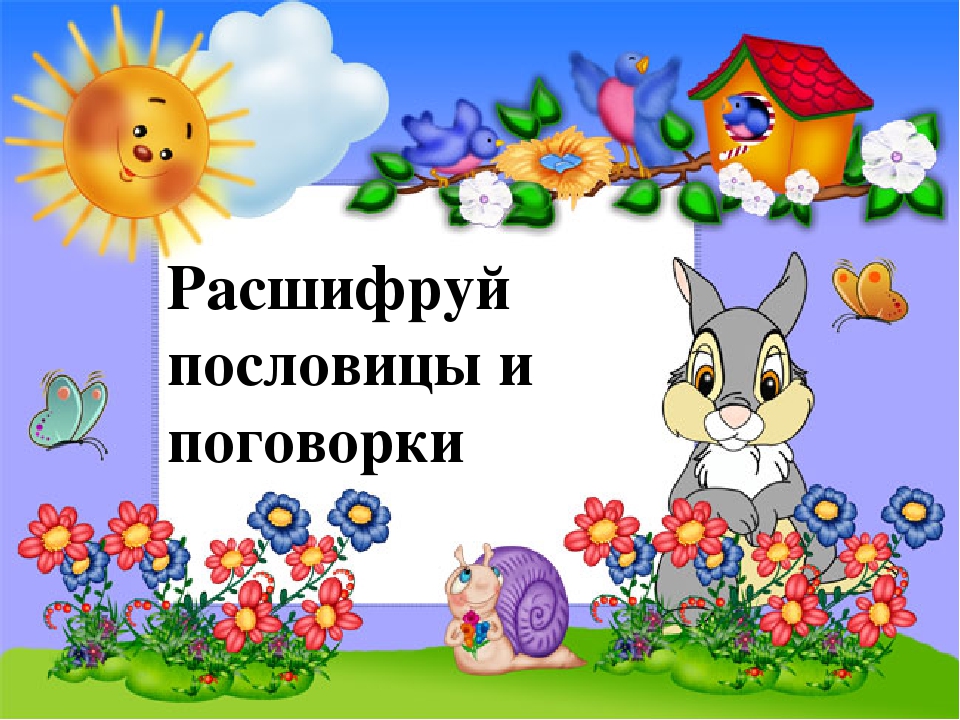 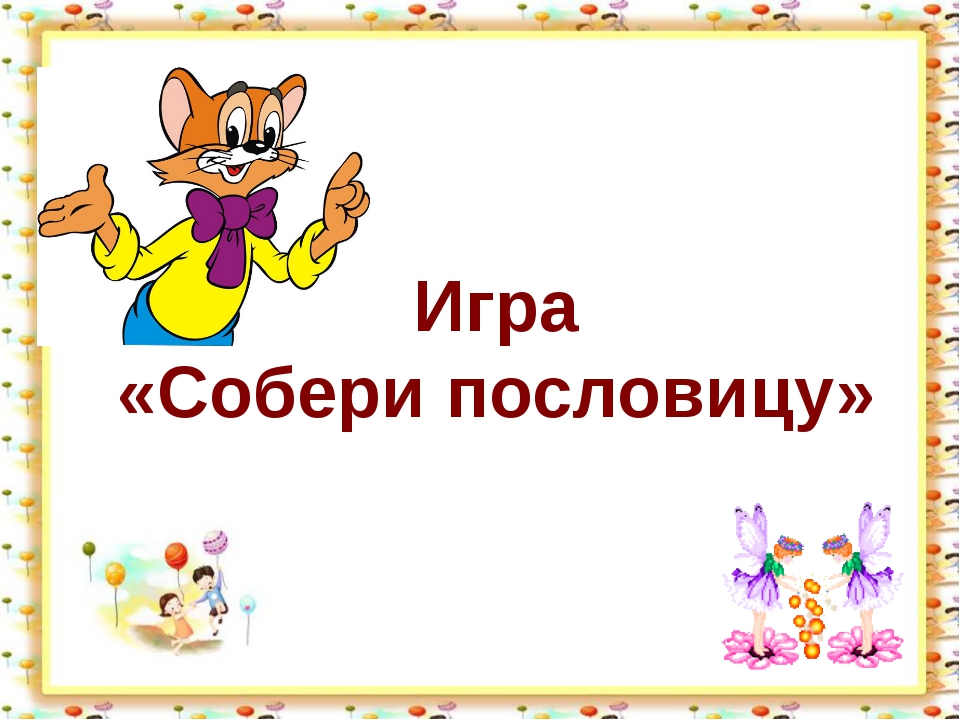 ПОДУМАЙ-СОБЕРИ
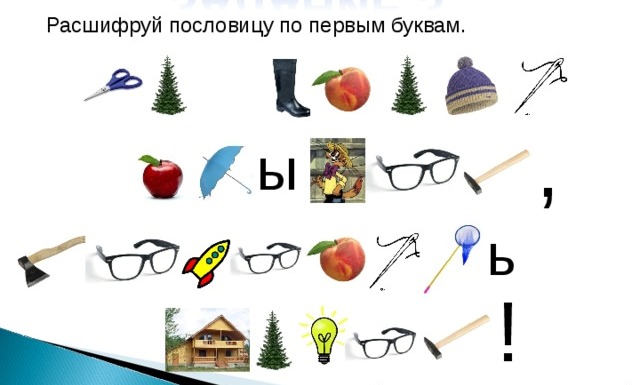 НЕ СПЕШИ ЯЗЫКОМ,ТОРОПИСЬ ДЕЛОМ!
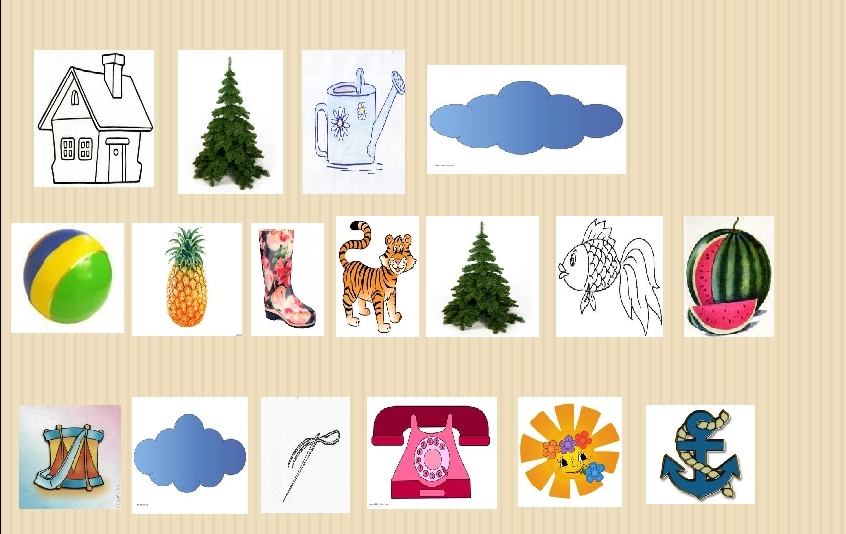 ДЕЛО МАСТЕРА БОИТЬСЯ!
АНАГРАММЫ ПРОФЕССИИ
ТИЕЛЬУЧ 
ВАРПО
ПИТАВОСТЕЛЬ
ЧАРВ
ТИЕЛЬУЧ – УЧИТЕЛЬ
ВАРПО – ПОВАР
ПИТАВОСТЕЛЬ – ВОСПИТАТЕЛЬ
ЧАРВ – ВРАЧ
Рассуждалки
Они есть в каждом доме. Бывают красивые и не очень, большие и маленькие. 
Некоторые народы ими не пользуются совсем. Если бы мы попали к ним, то плохо бы себя чувствовали без них – мы уставали бы, особенно наша спина.
3) Они обязательно нужны, когда придут гости, но и не только. Мы и сами пользуемся ими каждый день и не один раз. Они бывают чаще деревянными на четырех ножках. Если он сломается, то папа отремонтирует его.
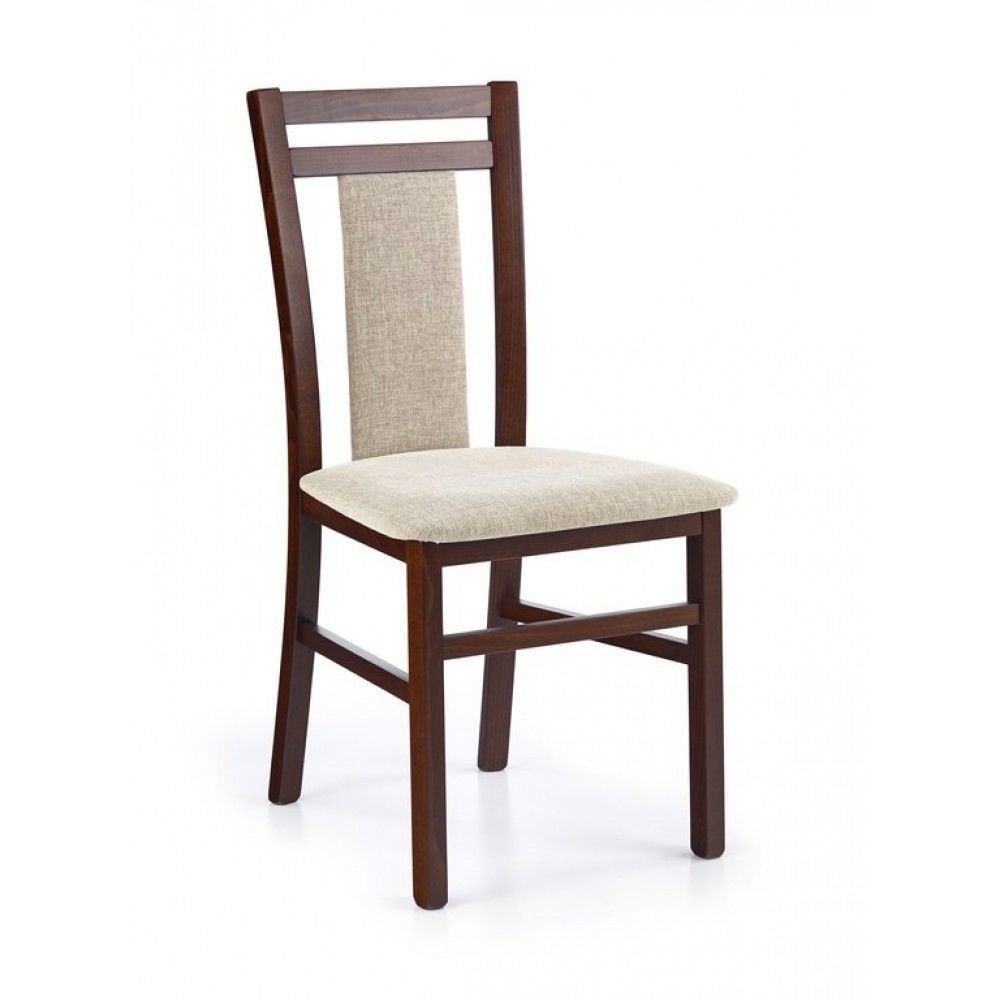 Рассуждалки
Она бывает на новых и на старых вещах. Иногда она мешает, а иногда без нее очень плохо. 
Она может появиться неожиданно, а можно  ее сделать специально. А избавиться от нее бывает очень трудно.
Она может быть на крыше и на заборе, на платье и на штанах, в кармане и в валенках, да где угодно. Иногда мы ее прячем от других, иногда и сами о ней не знаем.
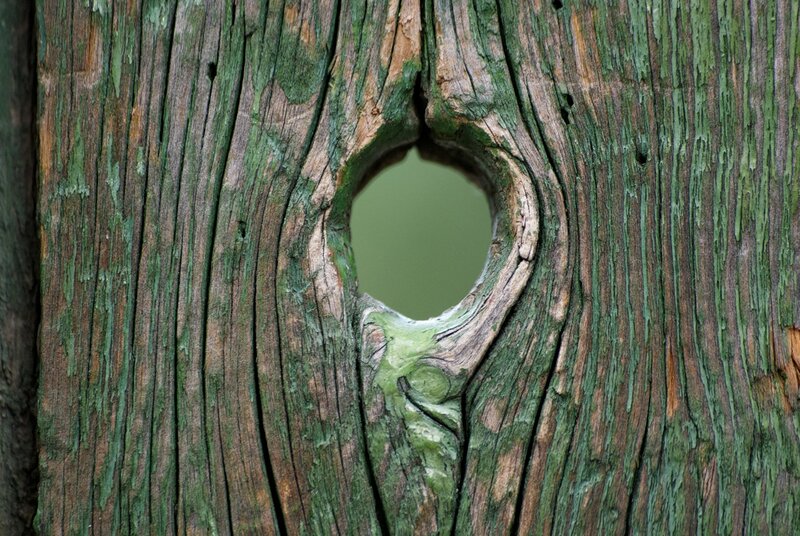 «лишнее» слово
Сантиметровая лента, угольник, ножницы, линейка.
«лишнее» слово
Терка, мастерок, полутерок, валик.
«лишнее» слово
Рубанок, молоток, ножовка, ножницы .